A Convenient TruthComposting for the home gardener
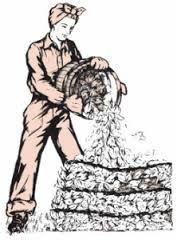 Don Krafft
Sara Johnson 
UCCE Composting Education Program
Anatomy of America’s garbage
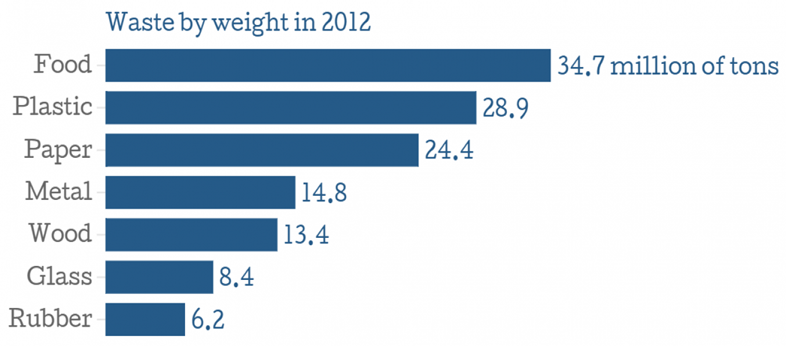 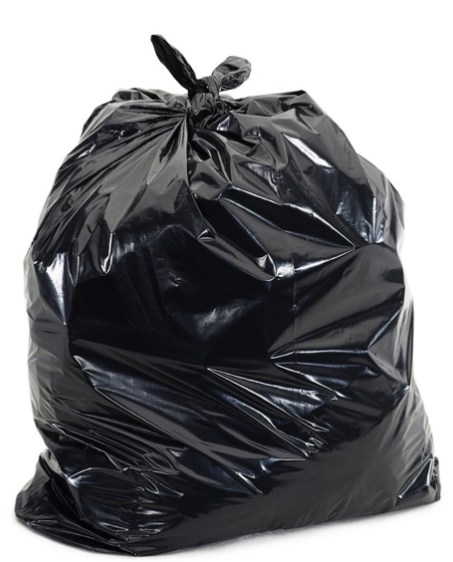 The concept of waste was invented by humans
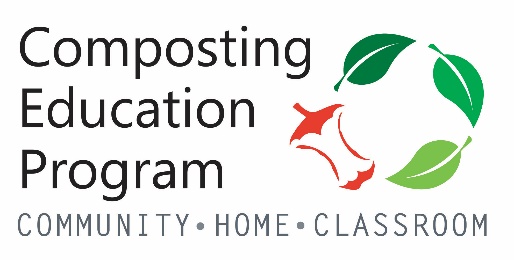 https://www.epa.gov/
Waste management hierarchy
Most preferred
Least preferred
The Fate of Organics
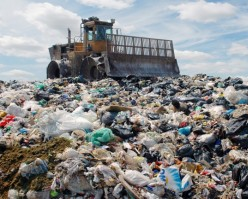 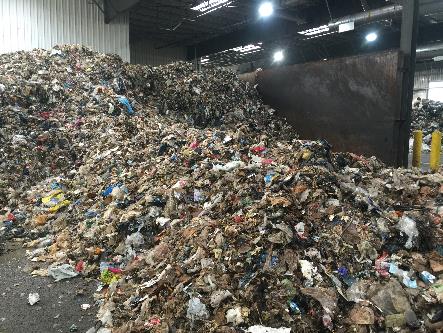 Why compost?
Improves soil fertility 
Increases nutrient-holding capacity
Reduces need for chemical fertilizer
Waste diversion 
Reduces methane emissions
Increases water retention and quality
Reduces irrigation requirements
Carbon sequestration
Creates stable forms of carbon
Pathogen suppression
Provides bio-filtration
Supports beneficial microbes
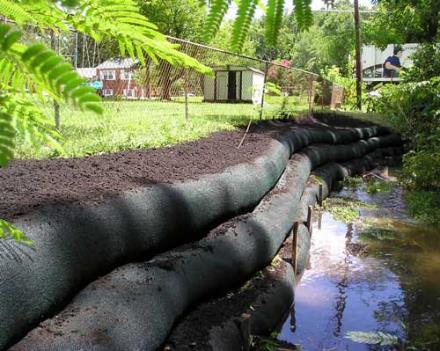 Soil fertility
Compost is nature’s way of recycling
Soil consists of 
Decomposed organic matter
Sand, silt, clay
Soil fertility comes from
Minerals
Microorganisms
Organic matter
Olmec, Fluvic, and Humic acids
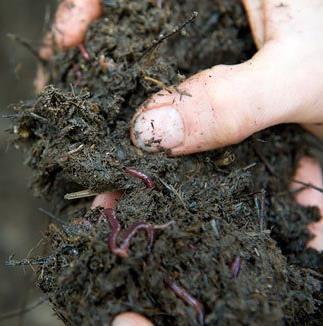 From
compost
https://www.planetnatural.com/tumbling-composter/
[Speaker Notes: -Is compost a fertilizer:  It is a soil amendment with time-released nutrient benefits
-N-P-K  is approximately 1-1-1
-Compost depends on microbial life present within the material to be effective
-Guess number of microbes in a teaspoon of soil – about same number of  people on earth.  7 1/2 Billion                      (Bacteria, Actinomycetes, Fungi, Algae, Protozoa, Nematodes)]
Is compost a fertilizer?
The big three plant nutrients N ▢ P ▢ K 
Nitrogen ▢        Phosphorous ▢          Potassium % by weight
N ▢ P ▢ K values for compost
0.5 % to 1.0 %
Fertilizer must have a guaranteed analysis
Compost is both a fertilizer & amendment
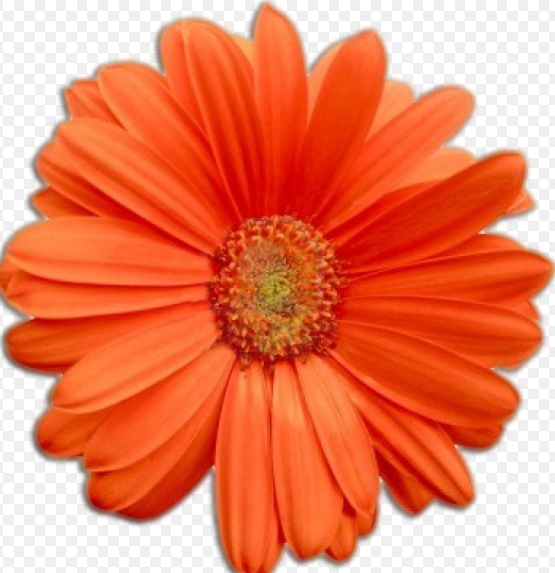 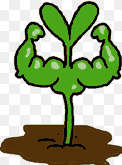 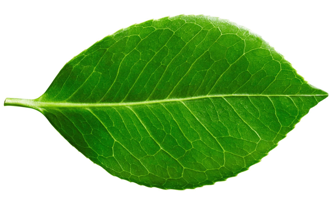 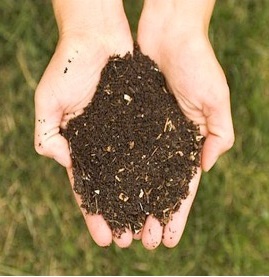 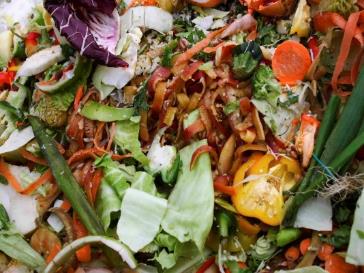 Plants and microbes have been “doin’ it” for a long time
How to make compost
Browns
Greens
Air
Moisture
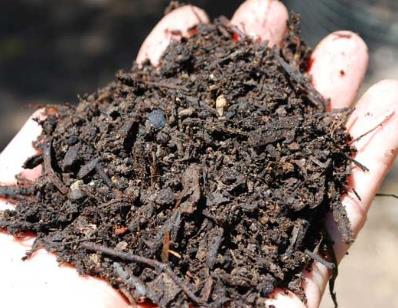 Microbes  +  Time
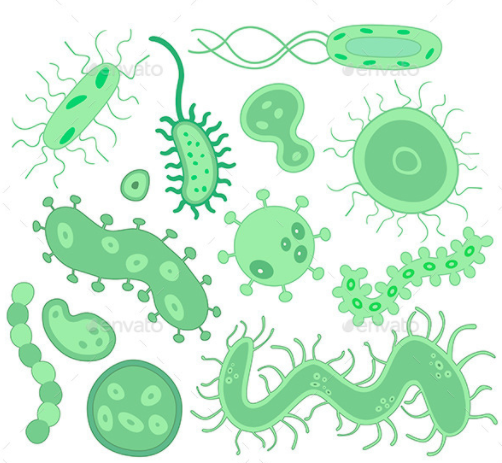 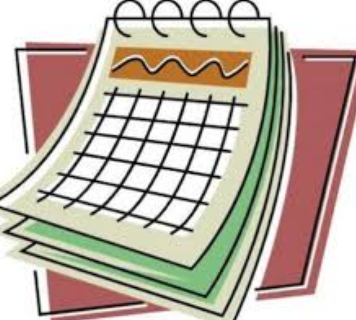 Finished compost
https://www.grow-it-organically.com/build-a-compost-pile.html
http://clipartix.com/calendar-clipart-image-3592/
https://www.pinterest.com/pin/490470215645748858/
Composting materials
50% Input “green” feedstock (nitrogen)
Manure
Grass clippings
Food scraps
Green plant cuttings
Coffee grounds
Eggshells
50% Input “brown” feedstock (carbon)
Cardboard
Newspaper
Straw
Dry leaves
Sawdust (not treated)
Woody cuttings
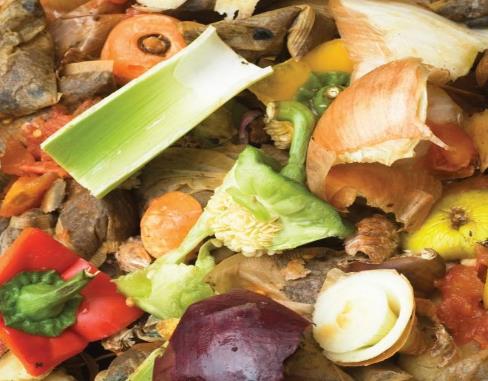 50%
Other proportions can be used for specialized applications
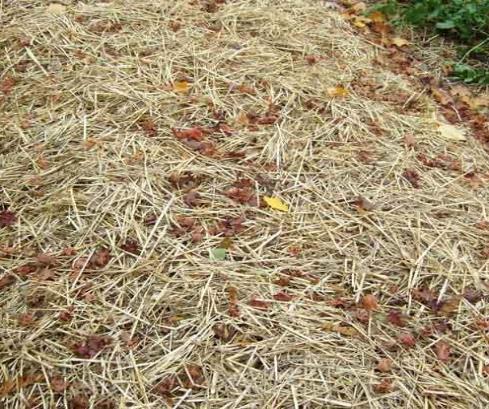 50%
Materials to avoid
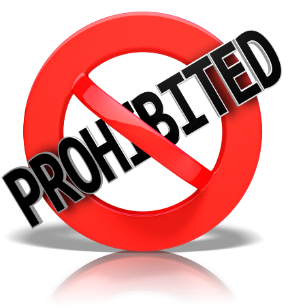 Meat and bones
Poultry and fish
Fatty food waste
Whole eggs
Dairy products
Human and pet feces
Pernicious weeds
Treated wood
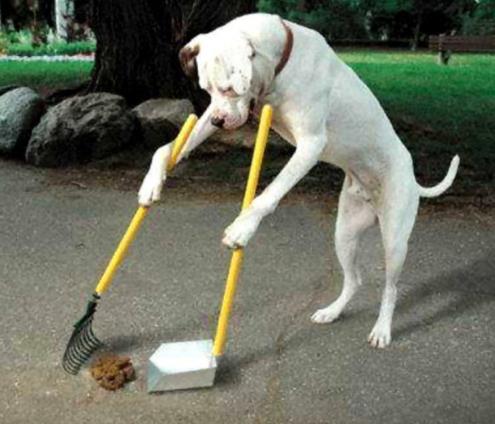 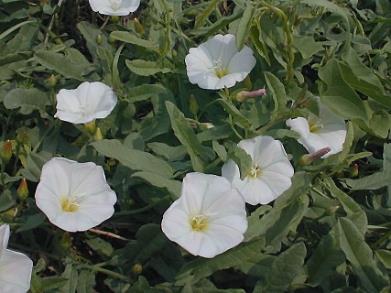 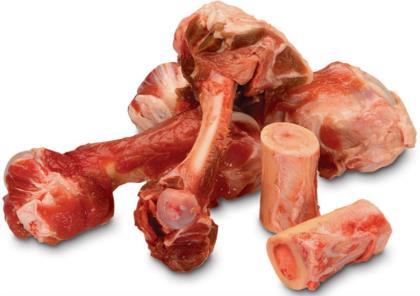 http://discountdogpoopbags.com/
https://ripenraworganics.com.au/
http://www.illinoiswildflowers.info/
Material preparation
Chop materials
The smaller the pieces, the faster the process
Layer equal amounts of browns and greens
Start and end with brown layers
Adjust moisture content 
Texture like a wrung-out sponge
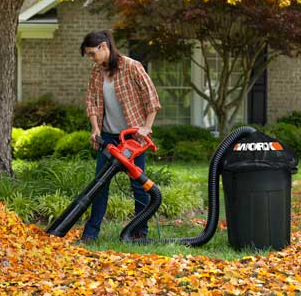 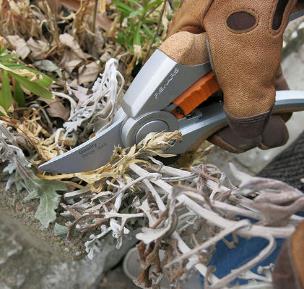 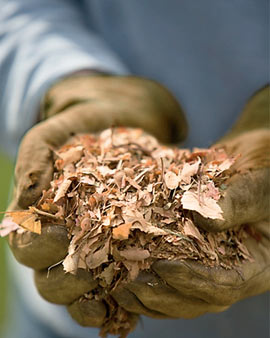 Compost pile maintenance
Maintain air and moisture 
Texture like a wrung-out sponge
Turn the pile at intervals
More often for faster decomposition
Less often for lower maintenance
Optionally, use instruments to
Monitor temperature
Monitor moisture
Maintain until compost is completely “finished”
No recognizable materials
Pile is completely cold
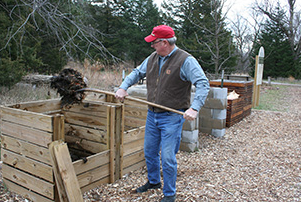 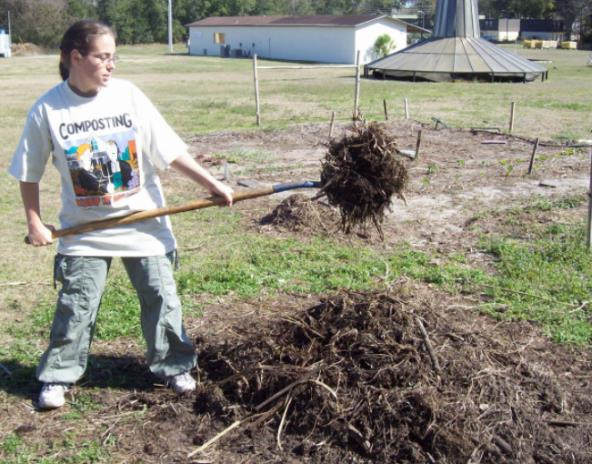 http://biogas.ifas.ufl.edu/SCC/basics.asp
Infrastructure
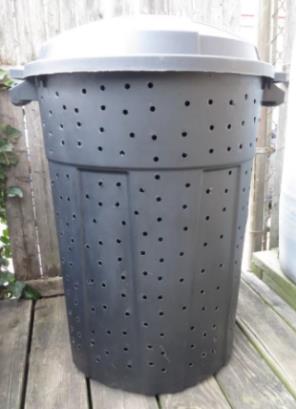 Cost
Size (3’ x 3’ x 3’)
Ability to turn the pile
Pest resistance
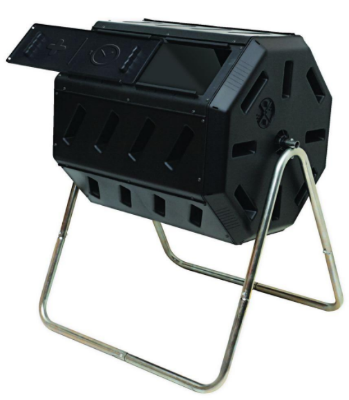 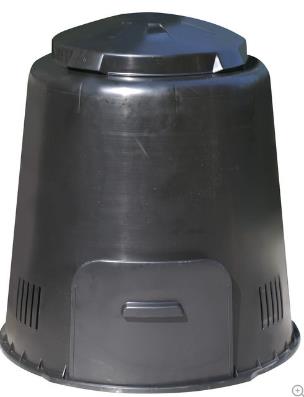 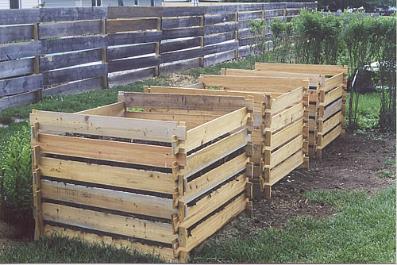 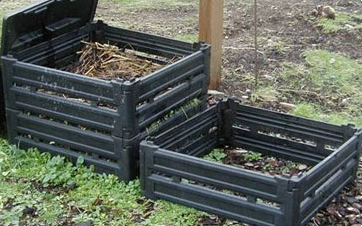 Site assessment
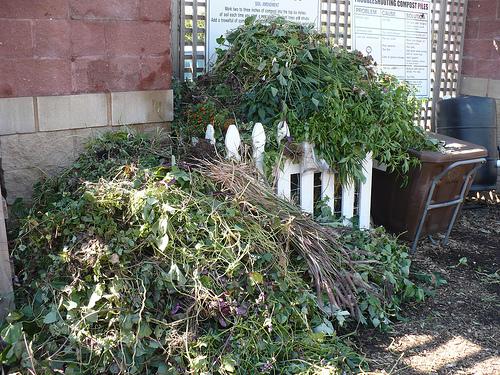 Convenient access
Adding material
Maintaining the pile
Not too wet
Not too sunny or dry
Protected from rodents
Near a water source
Near a “banked” supply of browns
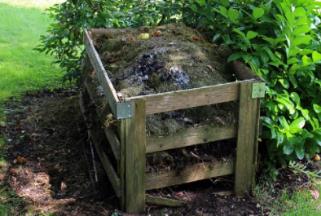 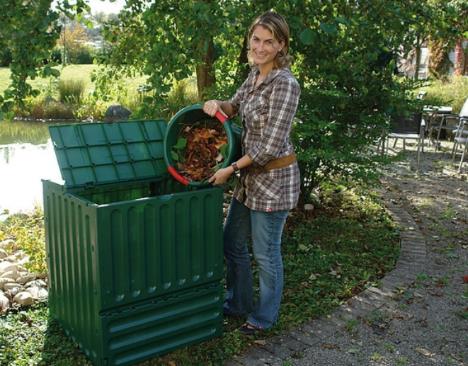 http://www.frisss.hu/hirek/szombathelyen-is-elkezdodik-a-komposztalo-ladak-kiosztasa
Critters in the compost pile
Most critters are beneficial
Troubleshooting
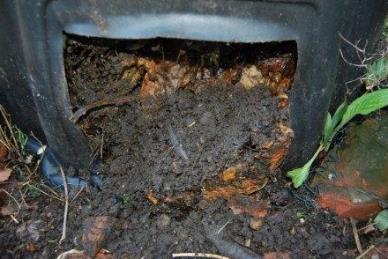 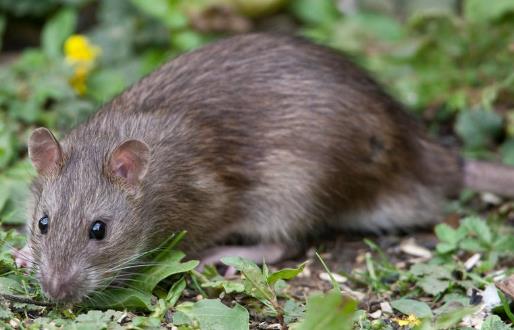 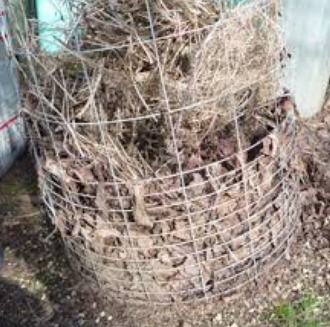 https://www.allotment-garden.org/
http://amodernmother.com/2010/02/how-to-compost.html
www.learn.eartheasy.com
Cold pile vs hot pile
Mesophilic 70-110F
Medium temperatures
Pros:
Less labor intensive
More worm friendly
Cons:
Slower (months-year)
Thermophilic 110-165F
Hot for a few days
Pros:
Faster (weeks-months)
Kill pathogens and weed seeds
Cons:
More labor intensive
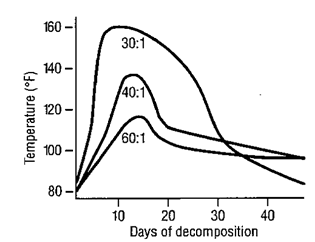 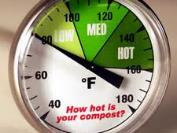 Carbon to nitrogen ratio
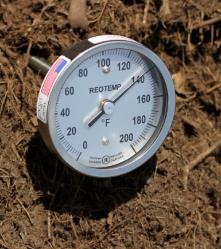 Using compost
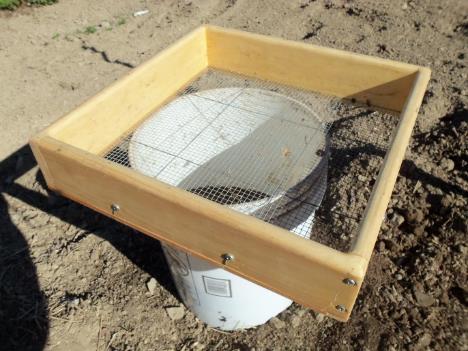 Sift through ¼” sieve 
Application
1 to 2 inches for top dressing 
2 to 3 inches for incorporation
Mix to a depth of 5 inches
3+ inches for compost as mulch
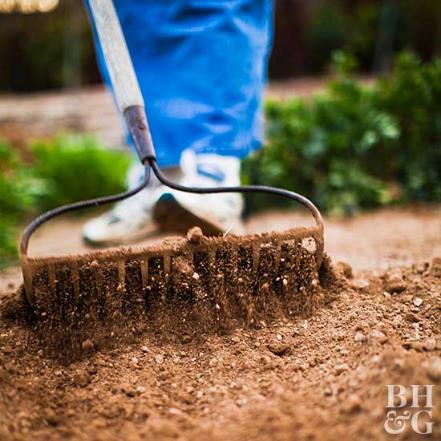 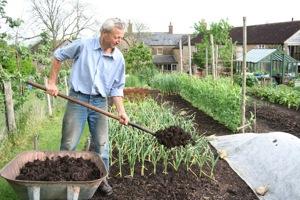 http://www.charlesdowding.co.uk/no-dig-growing/
http://www.bhg.com/gardening/yard/garden-care/ten-steps-to-beginning-a-garden/
Summary of some key points
Composting is getting on the right side of nature
The carbon to nitrogen ratio and moisture are the primary variables
The gardener can decide the amount of time and effort to put in
Composting and its results get better and easier with experience
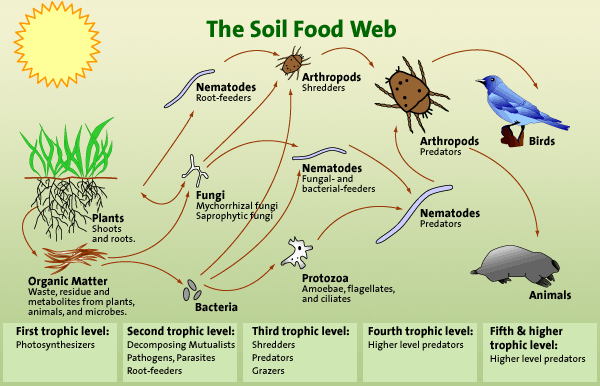 VermicompostingComposting with worms
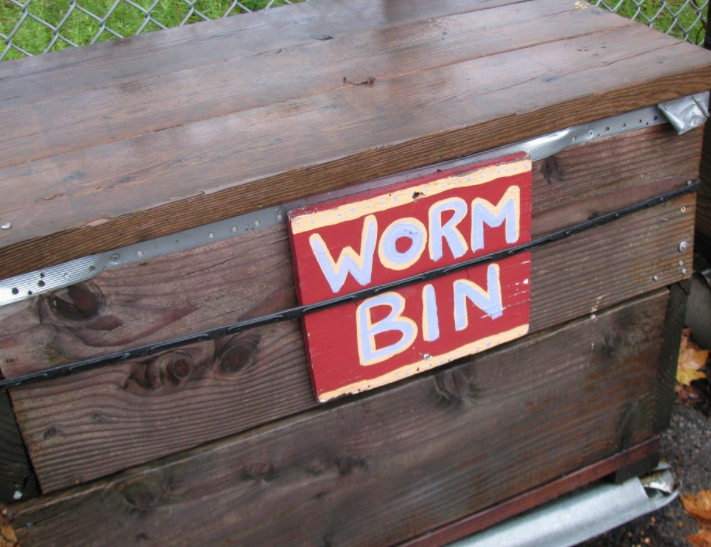 Don Krafft
Sara Johnson 
UCCE Composting Education Program
http://www.picshype.com/diy-wooden-worm-bin/worm-farm/28045
Why worm compost?
It’s good fun
Diverts waste products
Improves soil fertility
Reduces need for chemical fertilizer
Sequesters carbon
Suppresses pathogens
Very compact and can be done in limited spaces, including indoors
Produces a nutrient-rich soil amendment
Little or no expense 
Very low maintenance
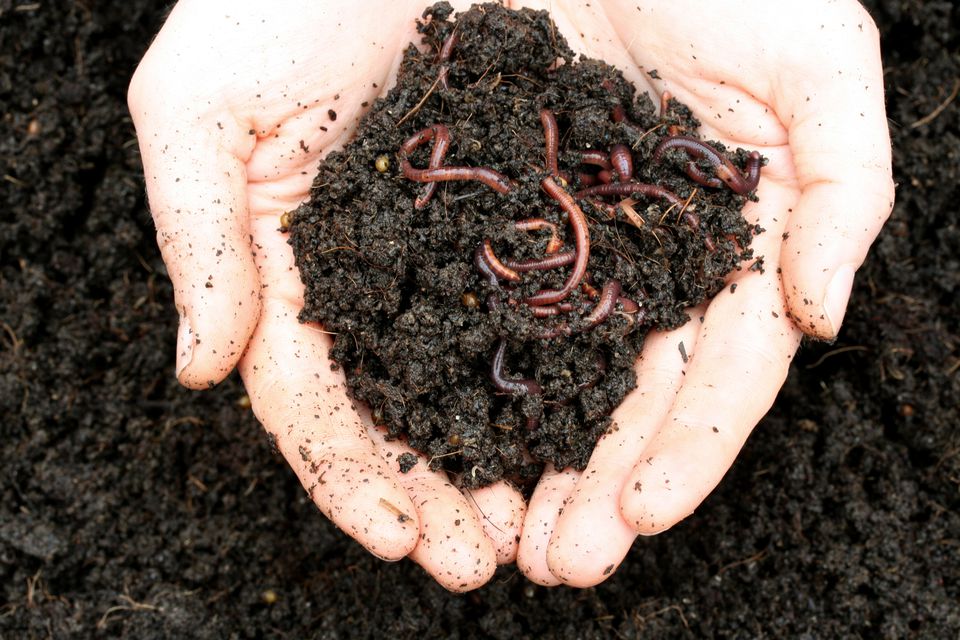 Composting with worms
Most common composting worm: Red Wiggler (Eisenia fetida)
Feeds from the duff layer 
Non borrowing
Often referred to as Manure Worms 
Temperature range 55 – 77
Other worms: Red Worm (Lumbricus rubellus)
Soil dwelling 
Requires more soil medium 
Prefers broken down material
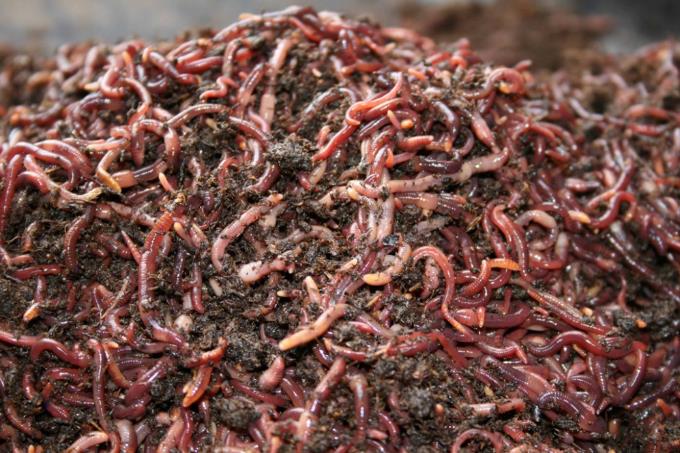 Creating an ideal worm habitat
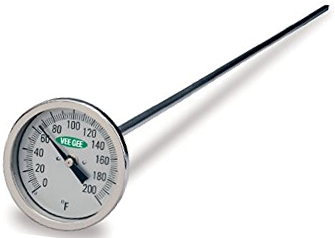 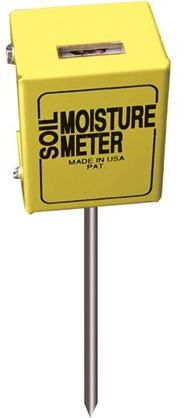 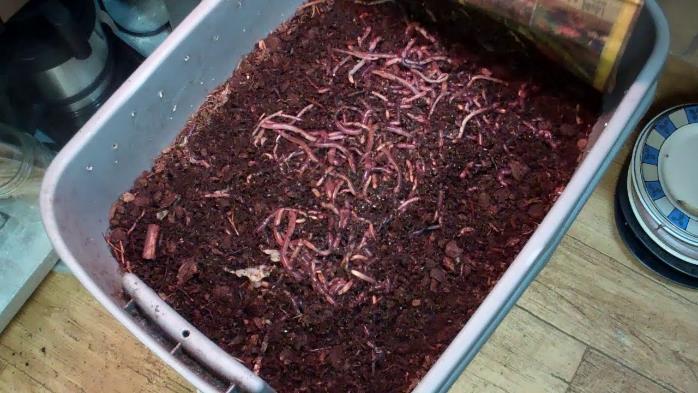 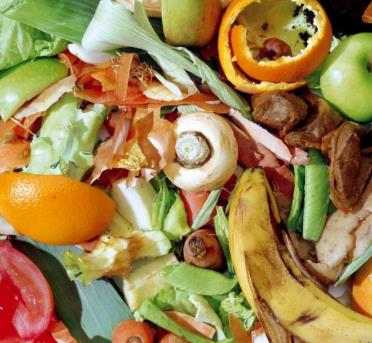 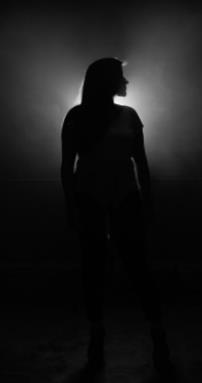 https://www.armaghbanbridgecraigavon.gov.uk/dont-bin-itrecycle-your-food-waste/
https://unsplash.com/search/photos/darkness
Setting up a worm bin
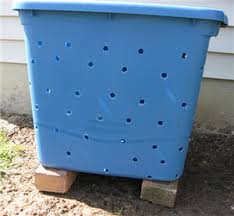 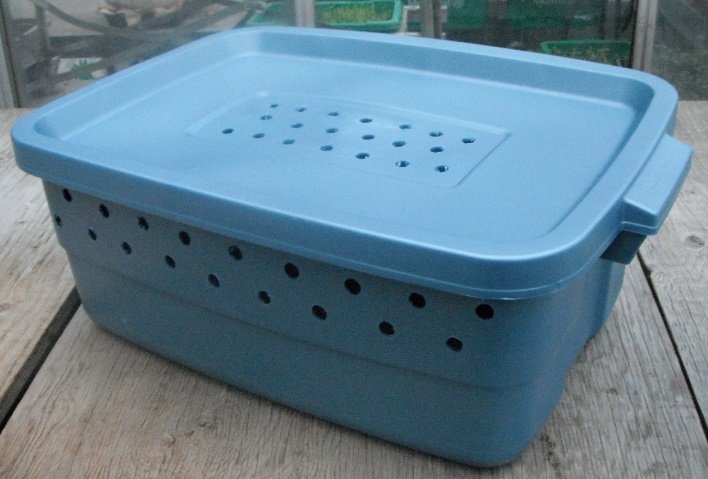 Acquire a bin
Recycle bin
Dresser drawer
Commercial bin
Prepare the bin
Provide air holes
Provide drainage
Prepare the bedding
Newspaper
Cardboard
Paper
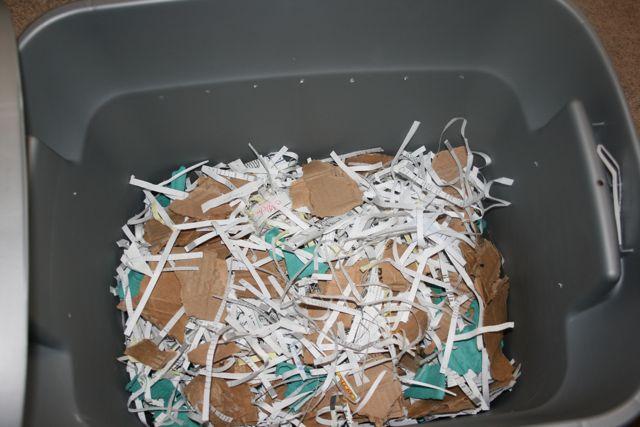 http://compost.css.cornell.edu/worms/steps.html
Setting up a worm bin (continued)
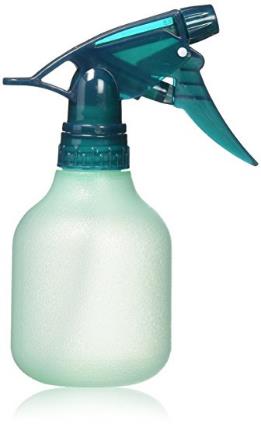 Moisten the bedding
Use a spray bottle
Add some worms
Get ‘em from a friend
Buy them locally
Buy them online
Bury food scraps under the bedding
Select suitable worm food
Place a sheet of newspaper on top of the bedding
Cover the bin
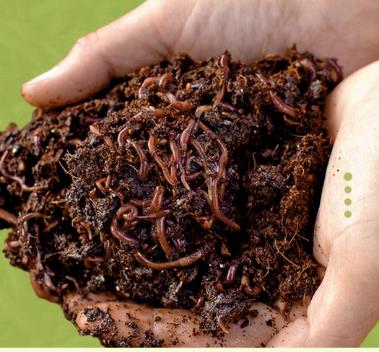 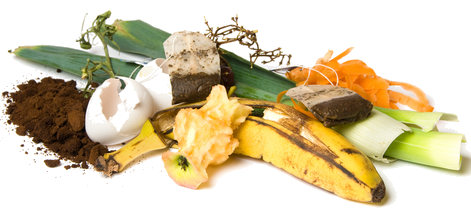 http://compost.css.cornell.edu/worms/steps.html
What to feed your worms
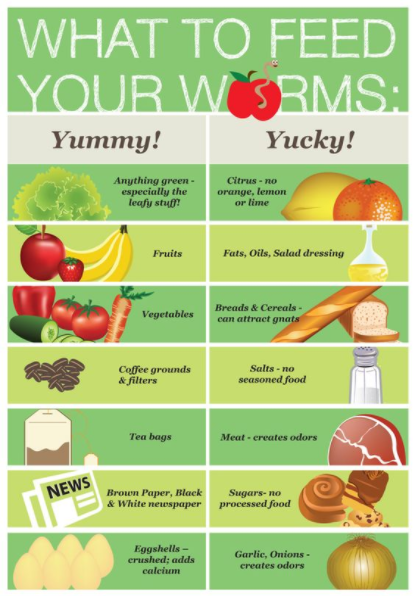 Vegetables
Fruit and juicer pulp
Grains
Tea bags
Coffee & filters
Eggshells (ground)
Lawn clippings (if not sprayed)
Pasta
Newspaper
Cardboard
Sawdust (from untreated wood)
https://ar.pinterest.com/pin/566046246905685885/
What not to feed your worms
Meat, bones, and fat
Dairy products (except egg shells)
Canned processed food
Citrus
Onions and garlic
Spicy foods
Yard trimmings that have been treated
Glossy paper
Toxic plants
Anything that is not biodegradable
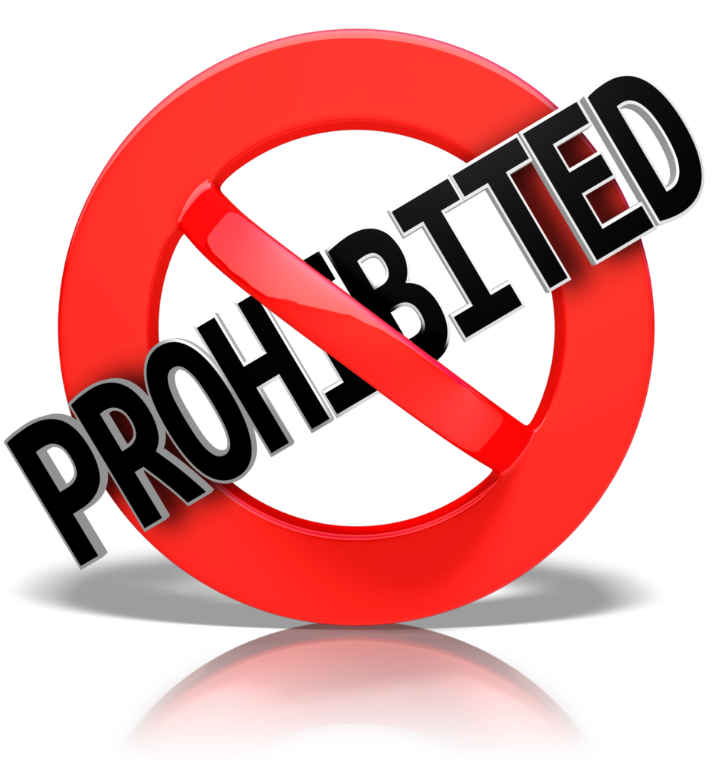 https://americanira.com/category/prohibited-transactions/
Other types of bins
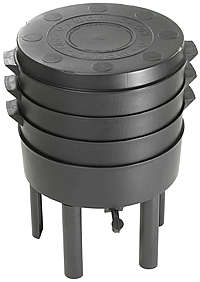 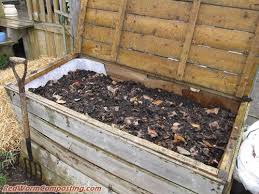 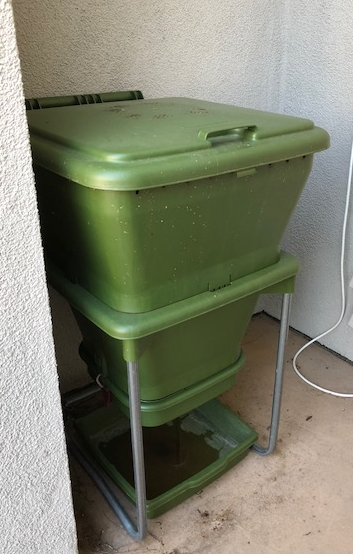 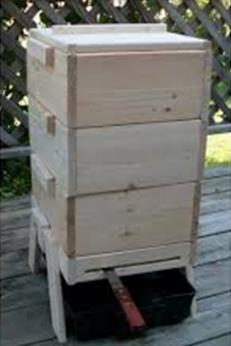 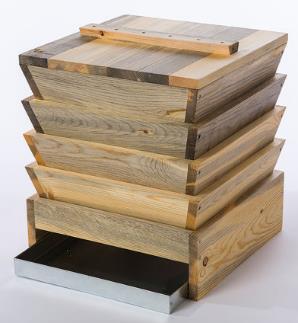 https://www.etsy.com/
Harvesting vermicompost
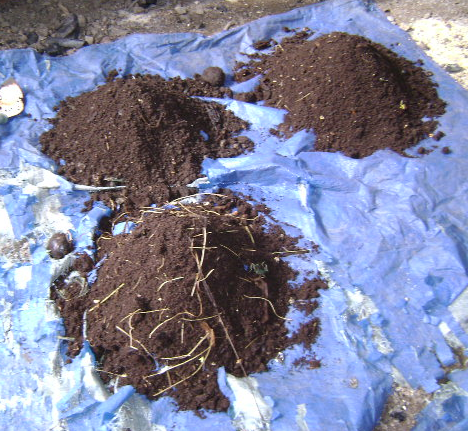 Tray or bin
Dump contents out onto a tarp
Allow the worms to move down and away from the light
Scrape a layer off the top
Repeat and then recover worms
Long bin
Feed on alternate sides of the bin
Harvest from the other side
Flow-through system
Release vermicompost from the bottom of the bin
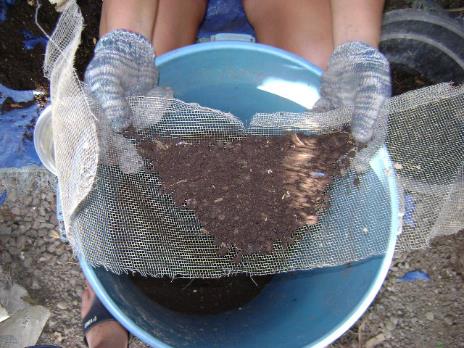 https://crisonthesidelines.wordpress.com/2008/11/12/harvesting-vermicompost-2/
Worm tunnels
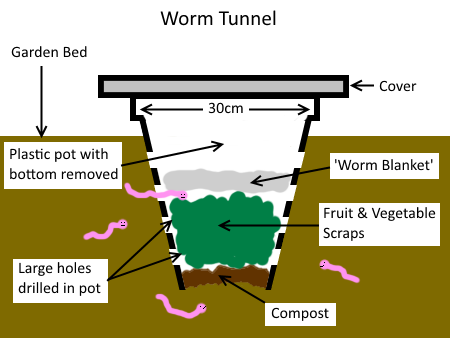 https://deepgreenpermaculture.com/diy-instructions/build-a-worm-tunnel-vermicomposting-system/
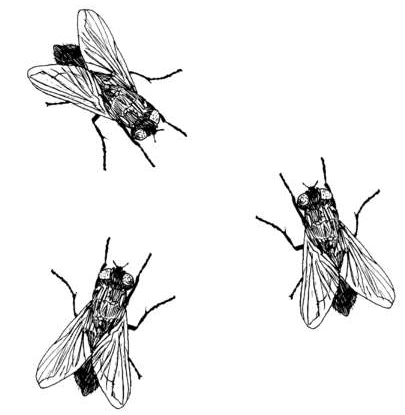 Troubleshooting
Lots of flies
Don’t overfeed
Keep food covered
Keep inside of bin covered with newspaper
Limit fruit
Cut food into small pieces for faster consumption
Smells bad
Provide more air
Control moisture
Mix the bedding with fresh, dry material
Drain leachate
My worms have died
Heat wave
Bin is too wet and worms are drowning
Bin is too dry and worms are drying out
Insufficient air
Turned into hot composter
No food
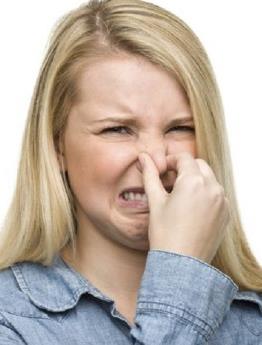 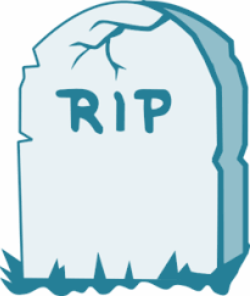 https://www.kaskus.co.id/thread/58381bfc1cbfaa1c418b456e/stres-bisa-bikin-sering-kentut-lho/
http://clipart-library.com/rip-cliparts.html
https://www.illustrationsource.com/
Using vermicompost
Top-dress indoor, outdoor, vegetable, and landscaping plants
 Spread it on a lawn
Add it to the soil between seasonal plantings
Add it to seed starting and up-potting mixes
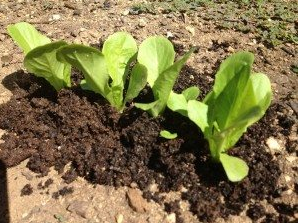 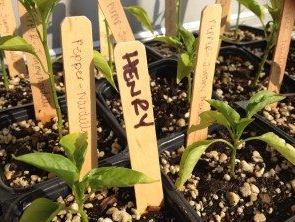 University of California Cooperative Extension (UCCE)Master Composters of Santa Clara County
Composting and vermicomposting workshops
http://cesantaclara.ucanr.edu/Home_Composting_Education/Composting_Workshops/
Composting video series
http://cesantaclara.ucanr.edu/Home_Composting_Education/Composting_Video_Series_/
Where to get compost
http://cesantaclara.ucanr.edu/Home_Composting_Education/Where_to_Get_Compost/
Thank You!
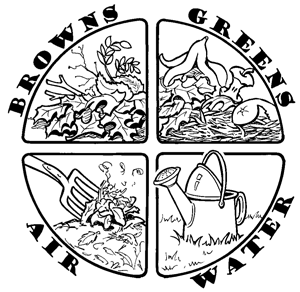 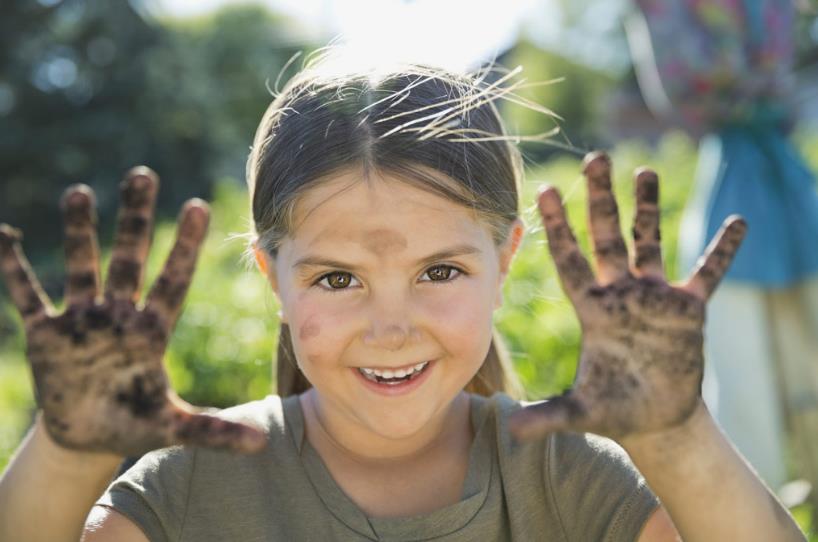 Don KrafftSara JohnsonUCCE Composting Education Program
www.ucanr.edu/compost
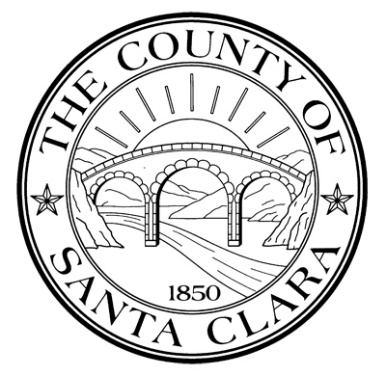 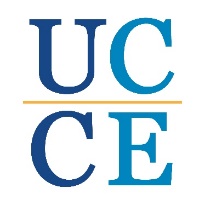 Insaneclopedia http://insaneclopedia.com/1415/antidepressant-microbes-soil-dirt-makes-happy/
http://archive.constantcontact.com/fs197/1101811920551/archive/1117199404572.html
Outline
About compost
America’s garbage
Waste management hierarchy
Where do organics go?
Why compost?
What is compost?
How to make compost
Composting materials
Making compost
Where to compost
Critters in the compost
Trouble-shooting
Hot vs cold composting
Using compost
Vermicomposting
Why worm compost?
Composting with worms
Creating habitat
Setting up a bin
What to feed worms
What not to feed worms
Types of bins
Harvesting
Worm tunnels
Trouble-shooting
Using vermicompost
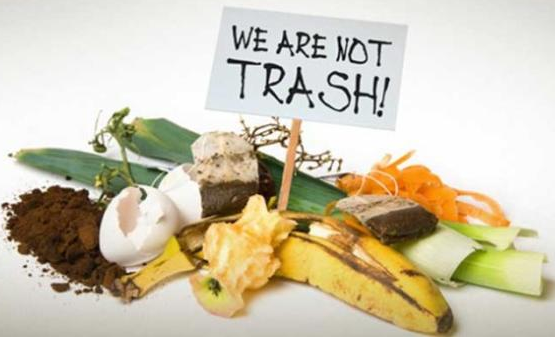